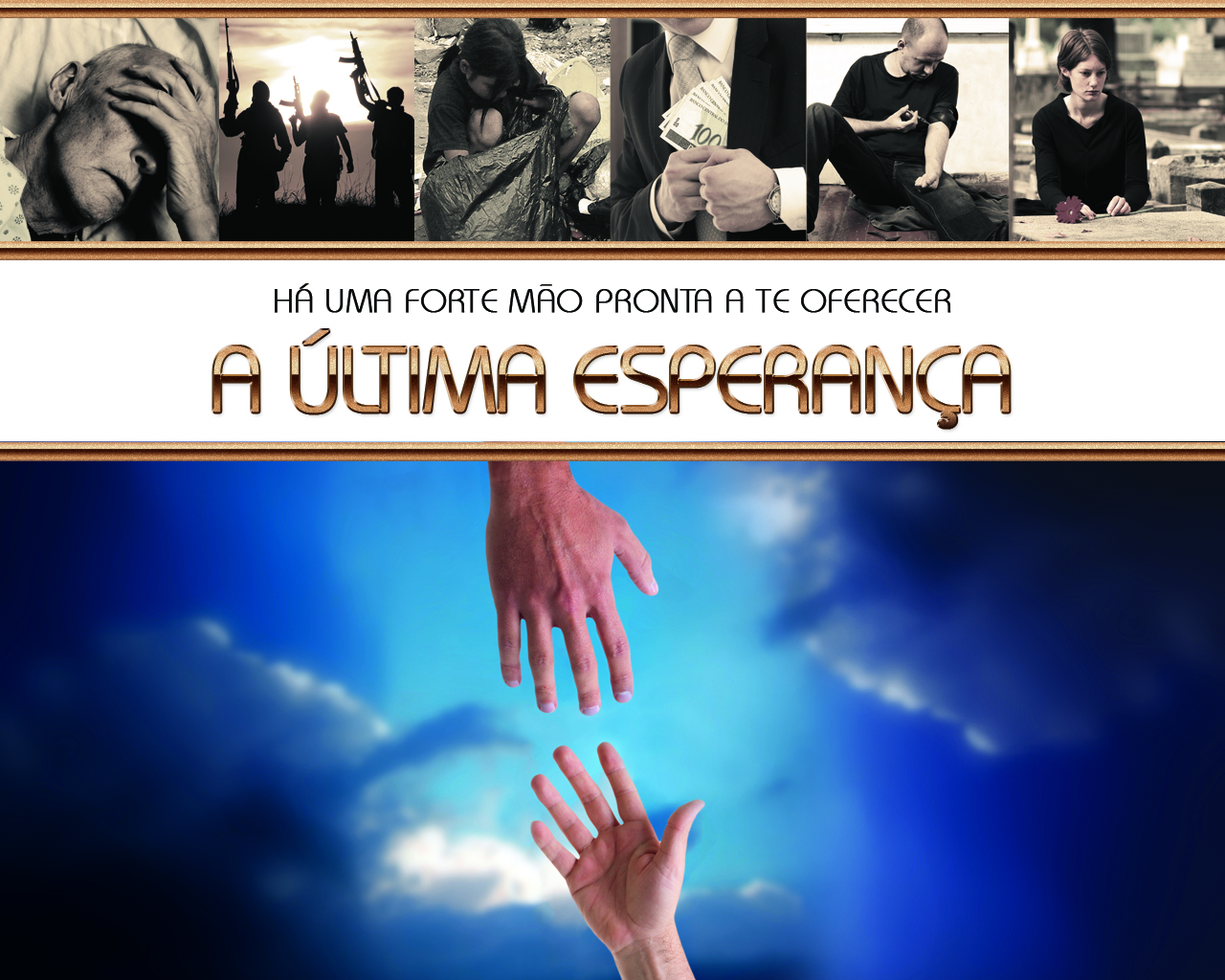 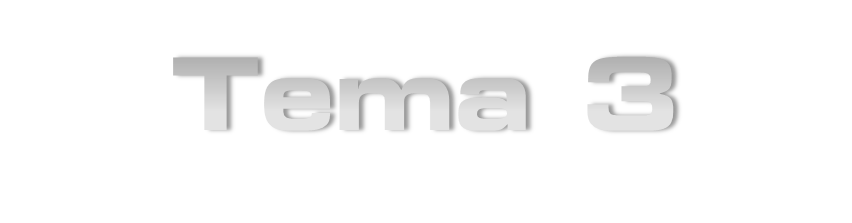 A MAIOR 
ESPERANÇA
Você é capaz de lembrar todos os presentes que já ganhou até hoje?
De acordo com a Bíblia, esperança não é apenas uma palavra, é uma pessoa, é Jesus Cristo!
A Bíblia Sagrada apresenta uma visão panorâmica do plano de Deus para cada ser humano.
Nos dois primeiros capítulos de Gênesis, Deus aparece criando os céus e a terra, tudo foi feito de maneira perfeita.
A QUEDA DO HOMEM
Aquilo que era perfeito, passou a ser imperfeito.
O que era justo, passou a ser injusto.
A QUEDA DO HOMEM
O que era santo, se tornou imundo.
O homem perdeu a glória de Deus.
O criatura passa a fugir do Criador, o filho passa ter medo do pai, a comunhão foi interrompida,
a felicidade plena se acabou, a primeira flor murchou, a primeira pétala caiu, a primeira lágrima rolou,
a primeira perda aconteceu, mas o primeiro cordeiro morreu! Essa foi a MAIOR ESPERANÇA!
Nos três últimos capítulos de Apocalipse encontramos:
Semelhanças, contrastes, recomeço e renovação.
Em Apocalipse 20, Deus trata da problemática do pecado, a serpente é presa por 1000 anos, o mal é destruído de maneira que não ficará nem raiz e nem ramo.
Em apocalipse 21 encontramos a maior Esperança, onde Deus nos diz que vai fazer um novo céu e uma nova terra.
No capitulo 22, Deus continua descrevendo o novo céu e a nova terra, onde habitará a justiça.
Nós temos um futuro garantido!
O sangue de Jesus derramado na cruz e nesta terra trouxe a maior esperança para nós.
O poder do sangue de Jesus é tão grande que é capaz de transformar este planeta em um paraíso.
Hoje, Jesus quer transformar seu coração!
II Coríntios 5:17
“Aquele que está em Cristo nova criatura é, as coisas antigas passaram e todas se fizeram novas.”
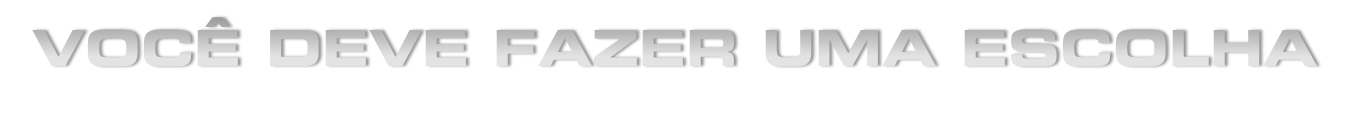 Hoje é o momento de você entregar seu coração a Jesus!